Дизайн- проект благоустройства дворовой территории 
по адресу : Томская область, Парабельский район,                    с. Парабель, ул. Техническая 8
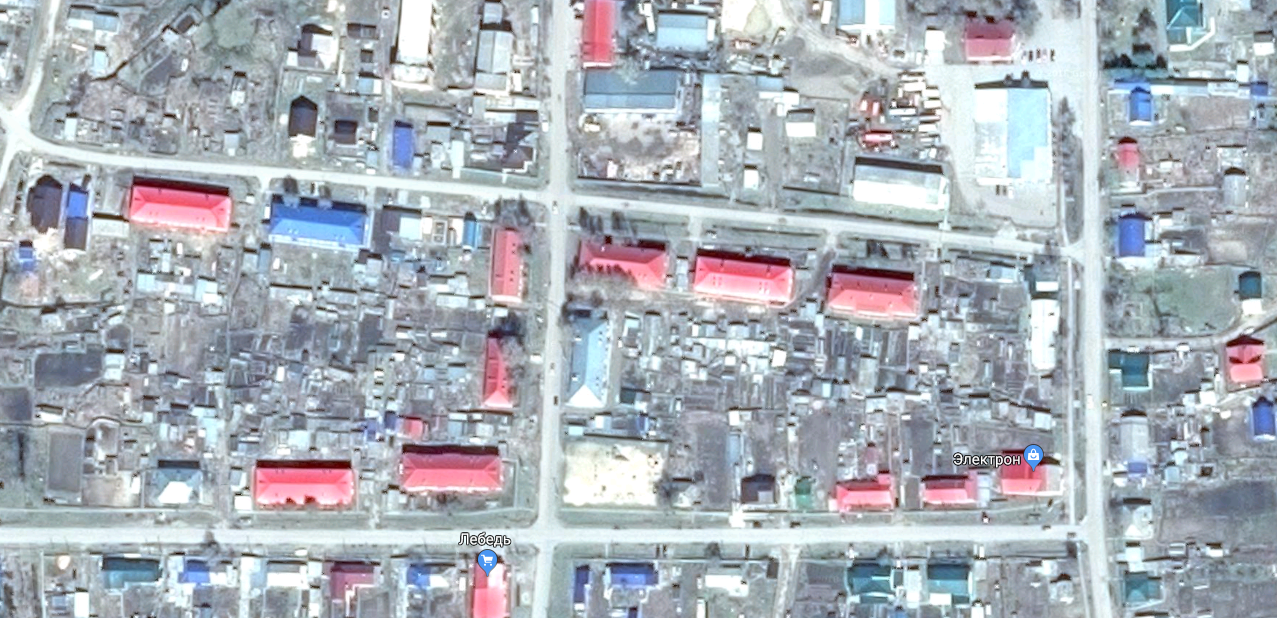 Место расположения объекта
Пояснительная записка
Проектируемая дворовая территория расположена в Томской области, Парабельском районе, село Парабель, на ул. Технической 8. 
На дворовой территории отсутствуют скамейки для отдыха и урны для мусора.
Существующее  тротуарное покрытие в неудовлетворительном состоянии, частично разрушено.
Детские игровые элементы отсутствуют.

В рамках благоустройства  территории  жителями было предложено выполнение следующих мероприятий:

Укладка тротуара из тротуарной плитки 
Асфальтирование стояночной площадки
3.   Отсыпка щебнем въезда во двор
4.   Установка скамеек и урн
5.   Установка качели для детской площадки
Пояснительная записка
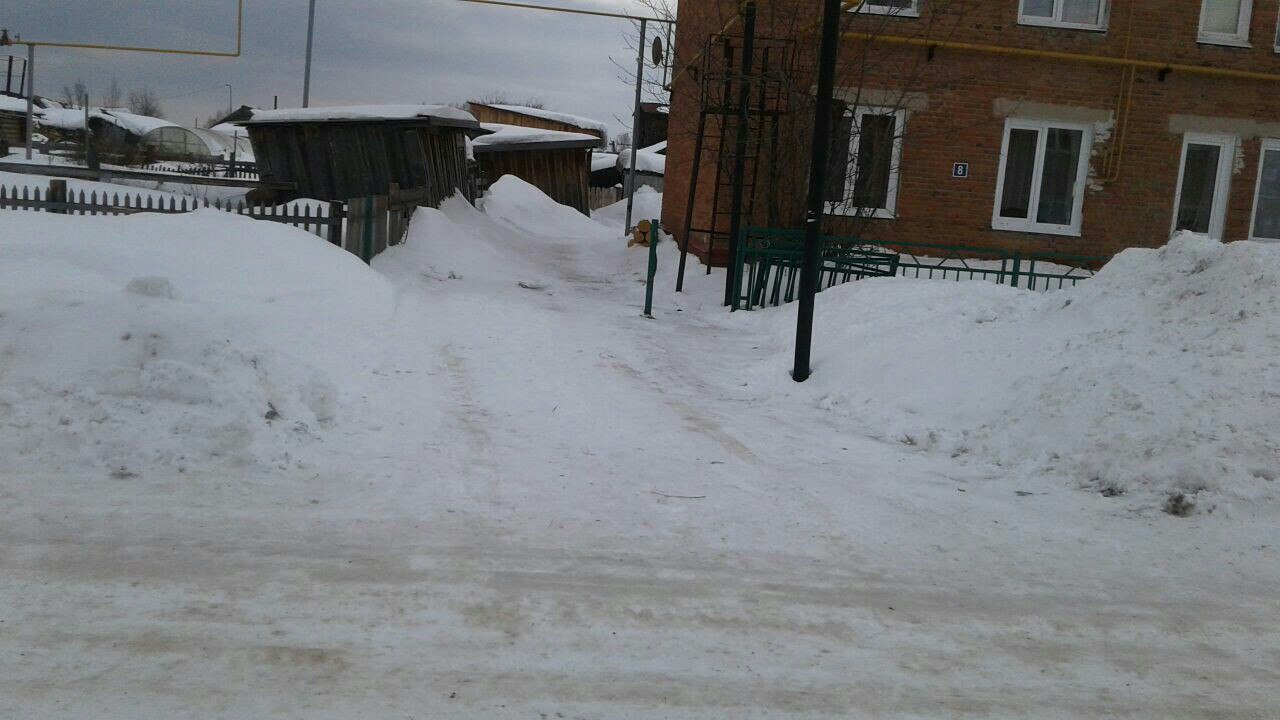 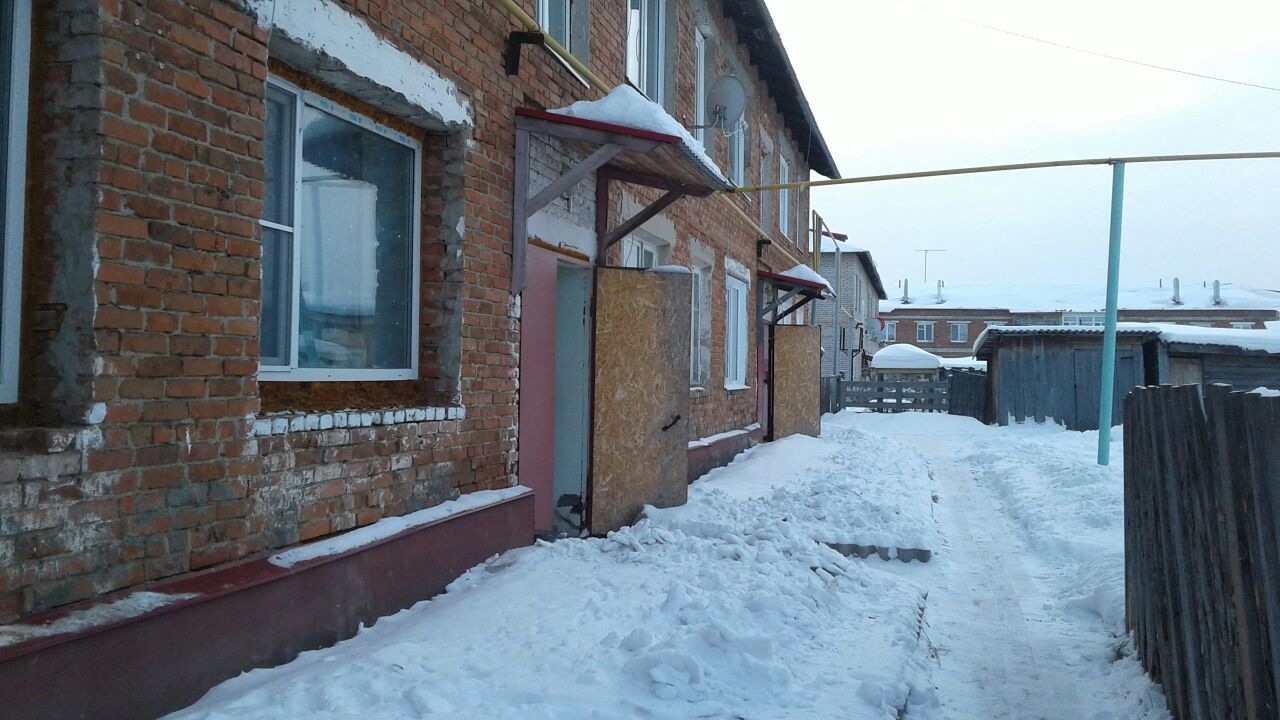 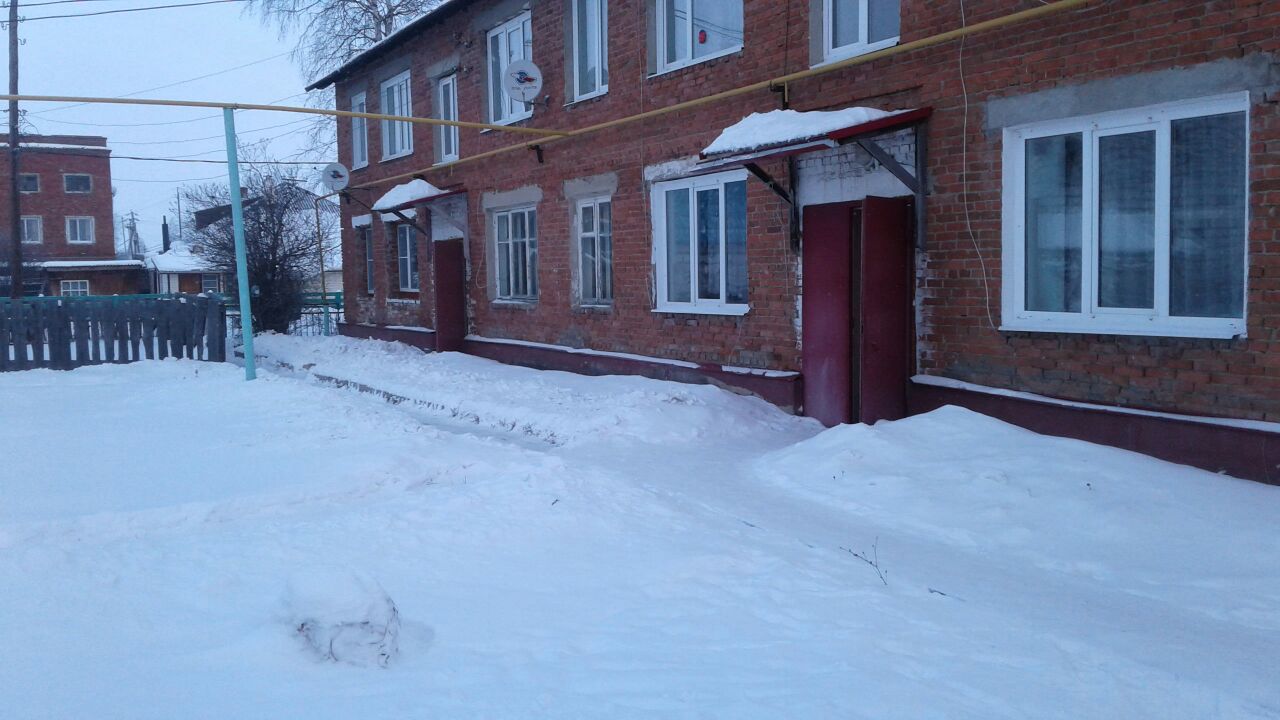 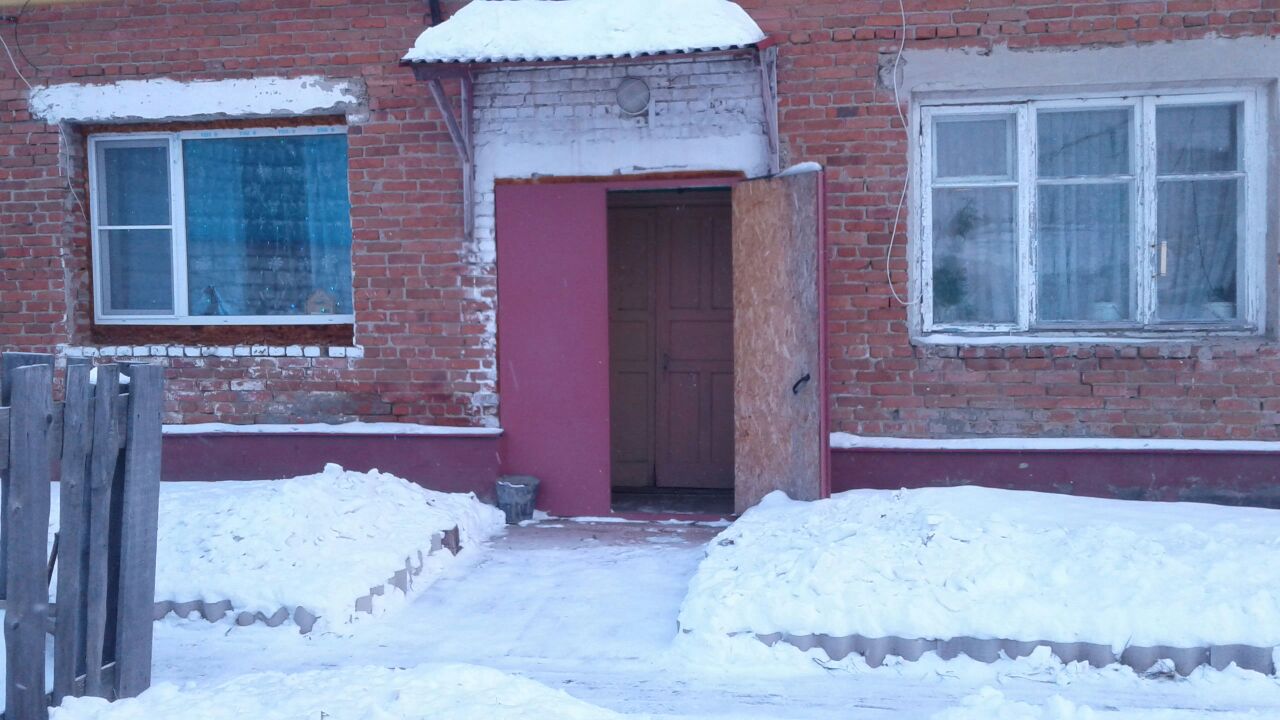 Фотофиксация
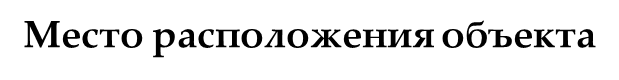 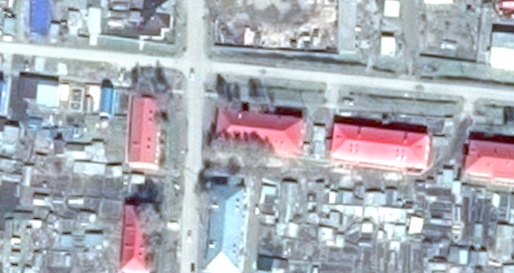 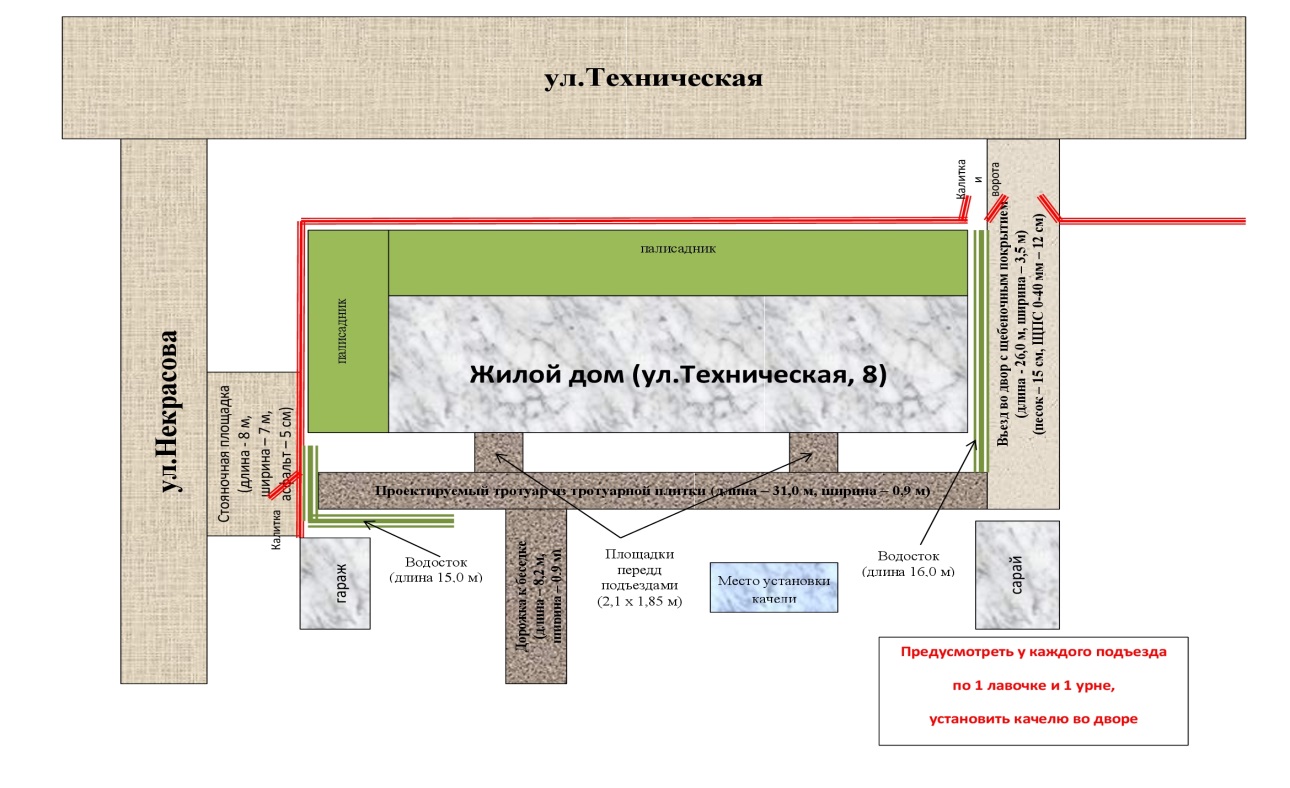 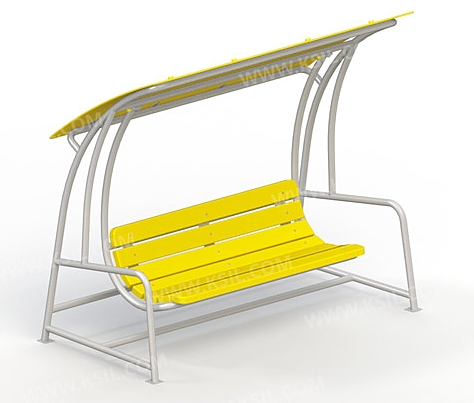 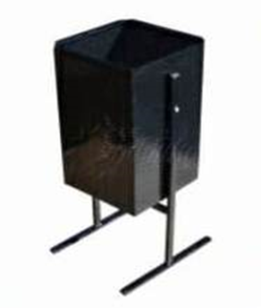 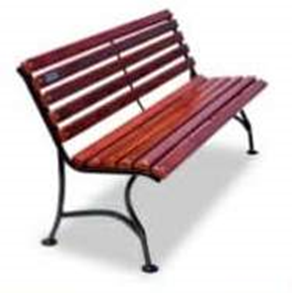 Генплан